Lecture 10 SubjectParenteral Fluid Therapy Theoretical
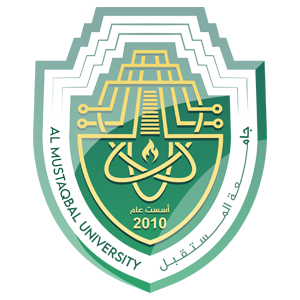 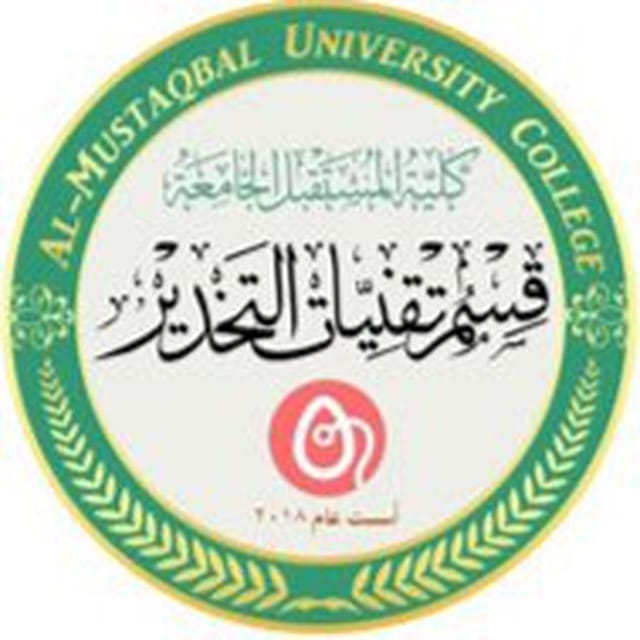 Prepared by
Dr. Ali Ahmed
Dr: Hayder Mohammed
Dr. Rania Abd Elmohsen Abo Elnour
[Speaker Notes: Electrolyte = k , mg, PO, SO ()inside of cell
Na, Cl, Hco3 (out side of cell)
Normal fluid intake = 2.400-2.700
Normal fluid output= 2.300-2.600]
Intravenous therapy is administration of liquid substances directly into a vein and the general circulation through venipuncture.
is an effective and efficient method of supplying fluid directly into intravenous fluid compartment
producing rapid effect, with availability 
of injecting large volume of fluid more 
than other method of  administration.
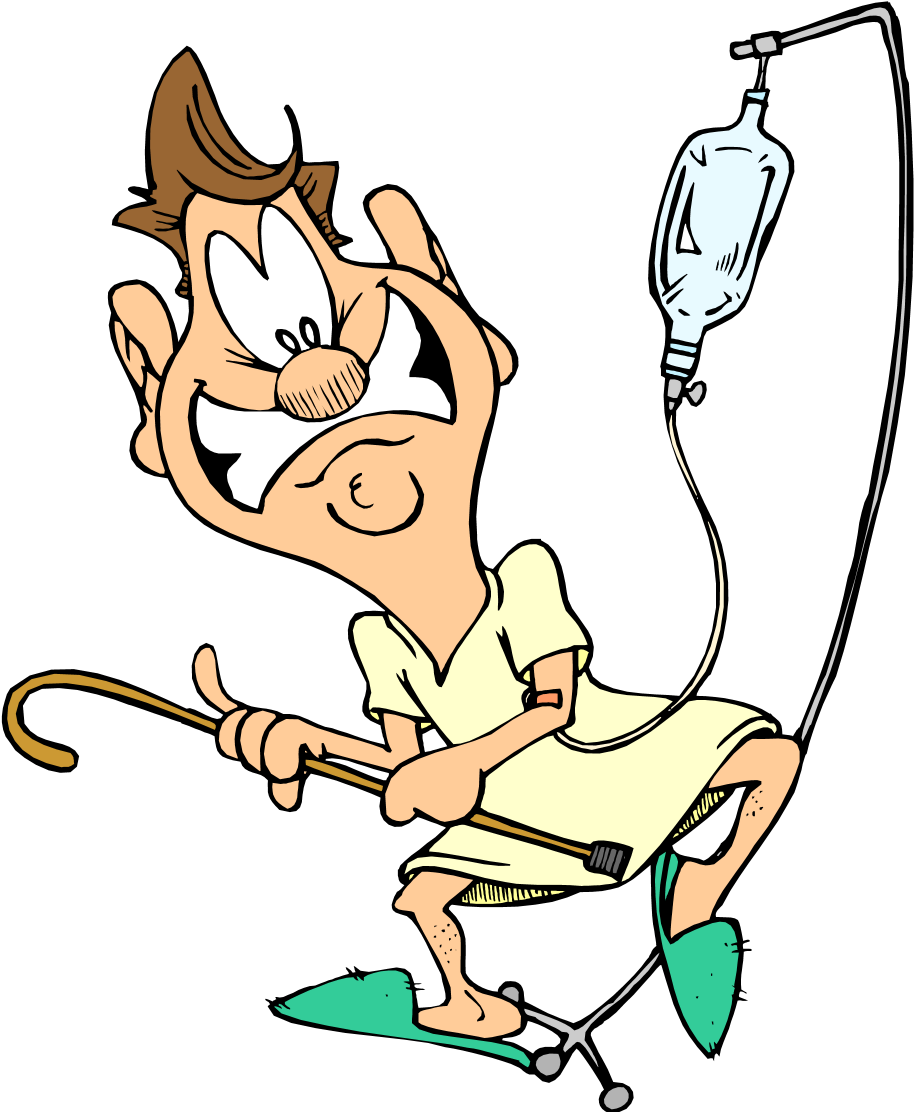 Distribution of Body Fluids
Extracellular fluid (ECF)
Intracellular fluid (ICF)
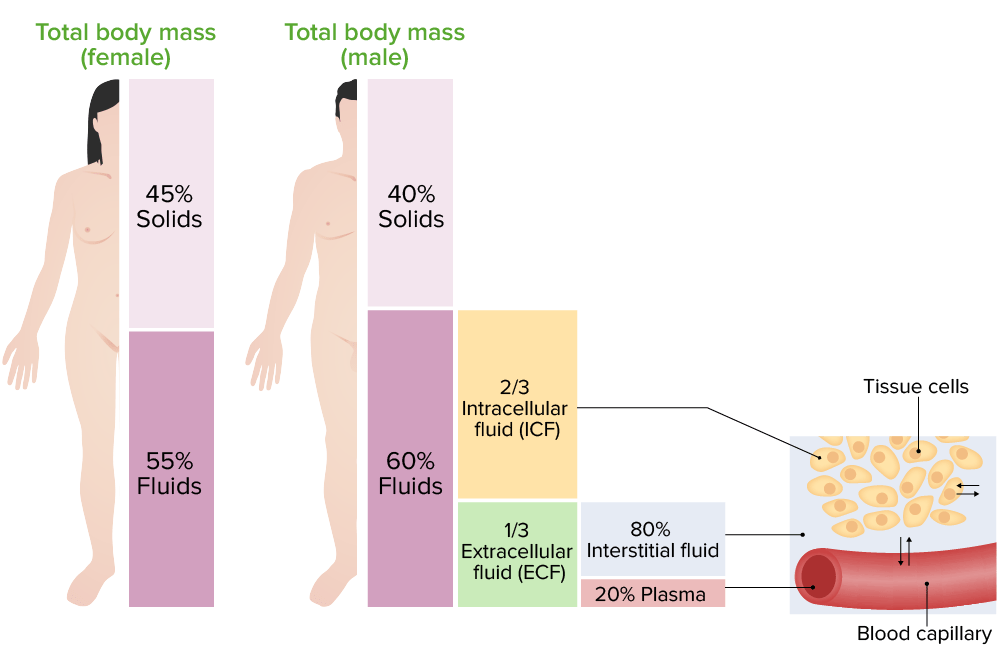 Types of Fluids
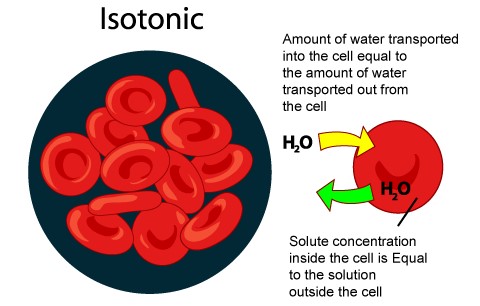 Isotonic
A solution that has the same salt concentration as the normal cells of the body and the blood.Ex:
1- 0.9% NaCl (Metabolic alkalosis, Hyponatremia, Shock, Resuscitation)
2- Ringer Lactate (Dehydration, Burns, GI tract fluid loss, Acute blood loss, Hypovolemia)
3- D5W (Fluid loss, dehydration, Hypernatremia)
[Speaker Notes: Hyponatremia=Low level in sodium
Hypernatremia = increased in sodium levels]
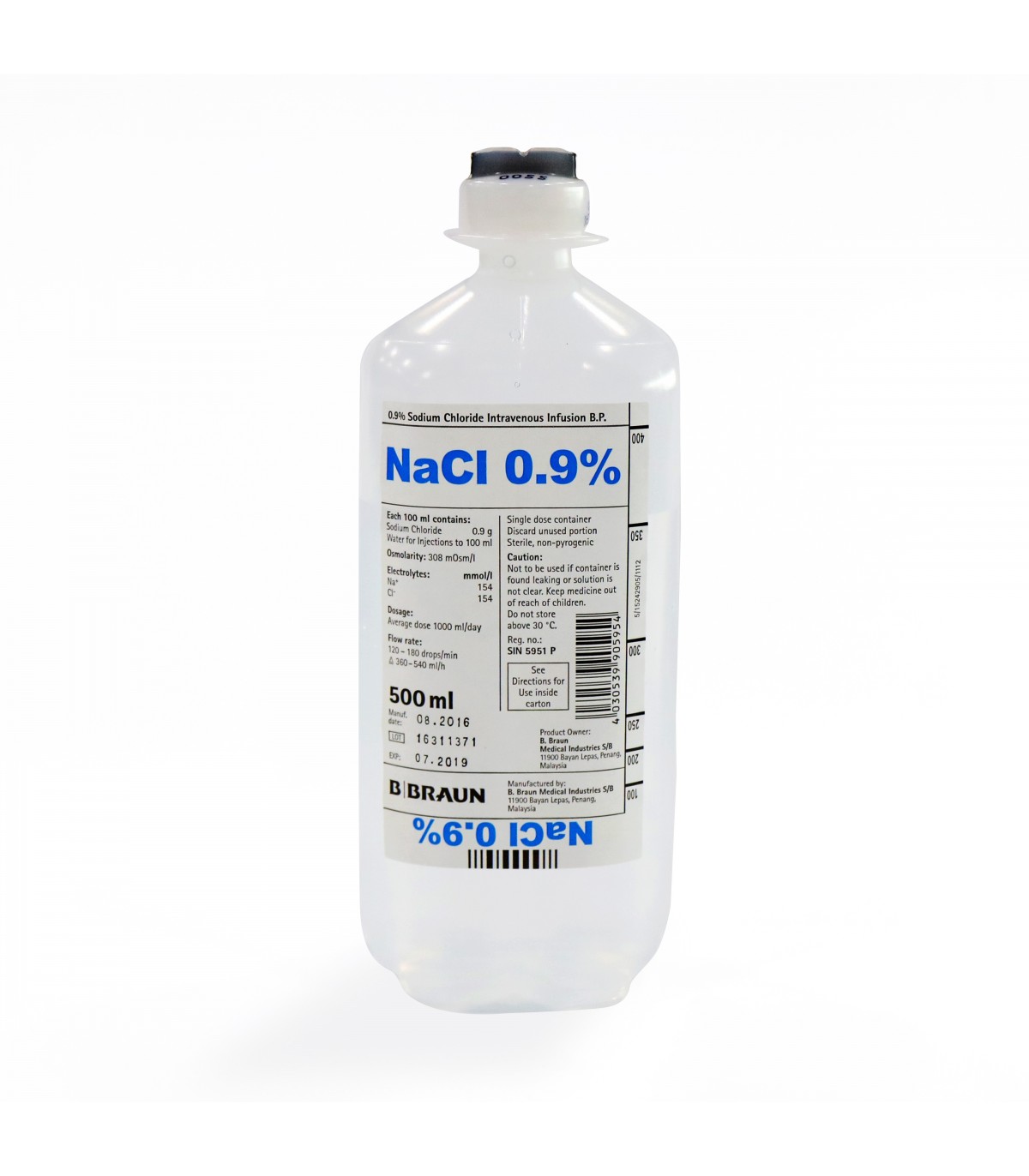 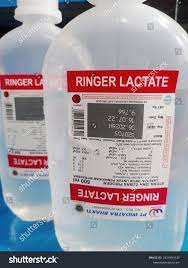 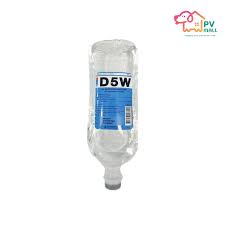 Hypertonic
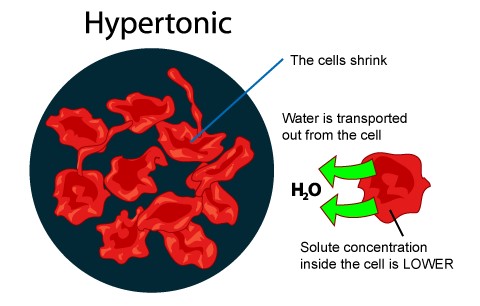 A solution with a higher salts concentration than in normal cells of the body and the bloodEX:
1- 5%Dextrose in 0.9% Nacl  (D5NS): (Heat related disorders, Peritonitis)
2- 5%Dextrose in Lactated Ringers’ ( (D5LR): (Hypovolemic shock, Hemorrhagic shock)
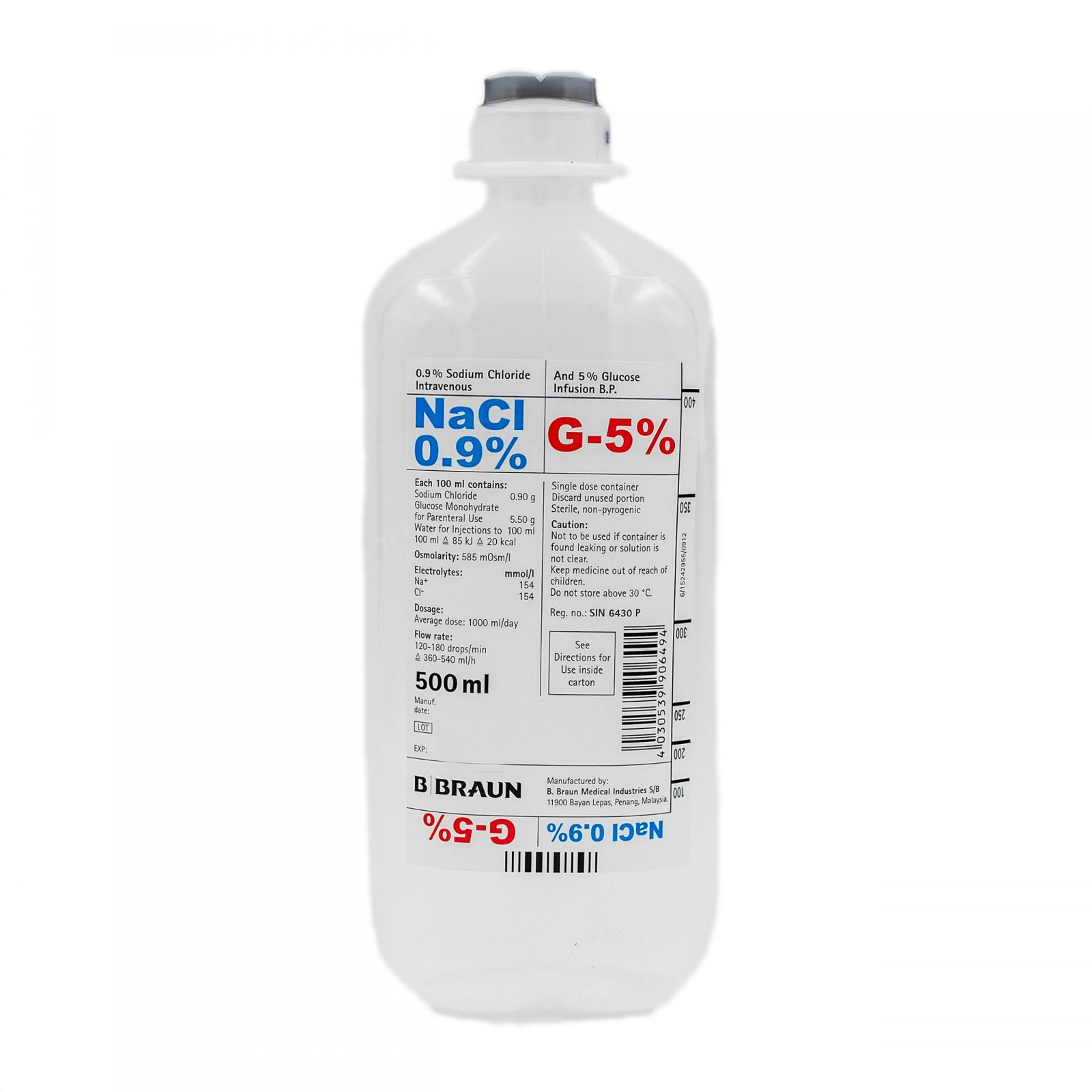 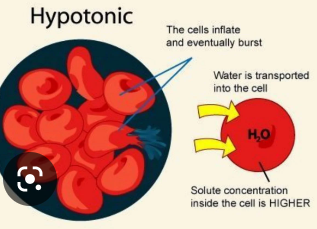 Hypotonic
A solution with a lower salts concentration than in normal cells of the body and the blood.Ex:1-D5W in half normal Saline .2- D10W.
uses
1- Treatment of hypertonic dehydration.2- Gastric fluid loss3- Cellular dehydration from excessive diuresis4- Slow rehydration
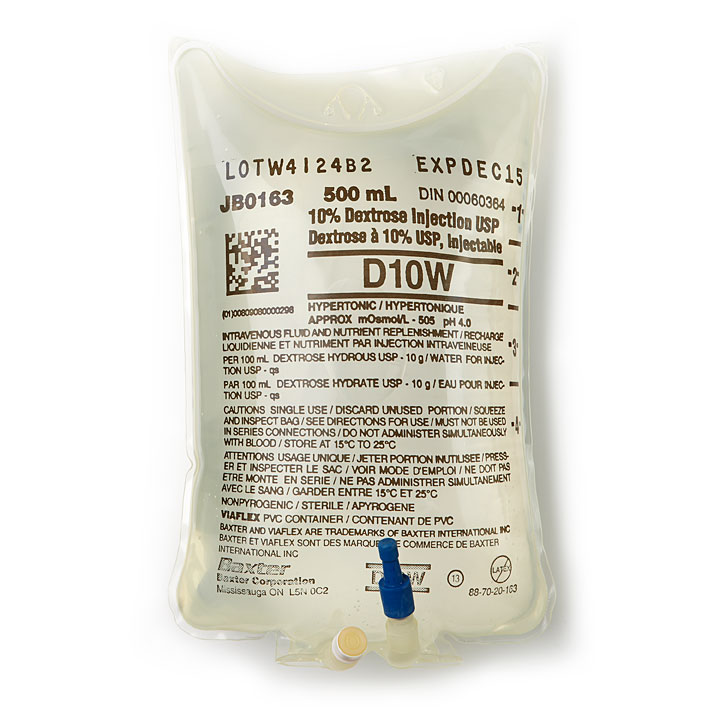 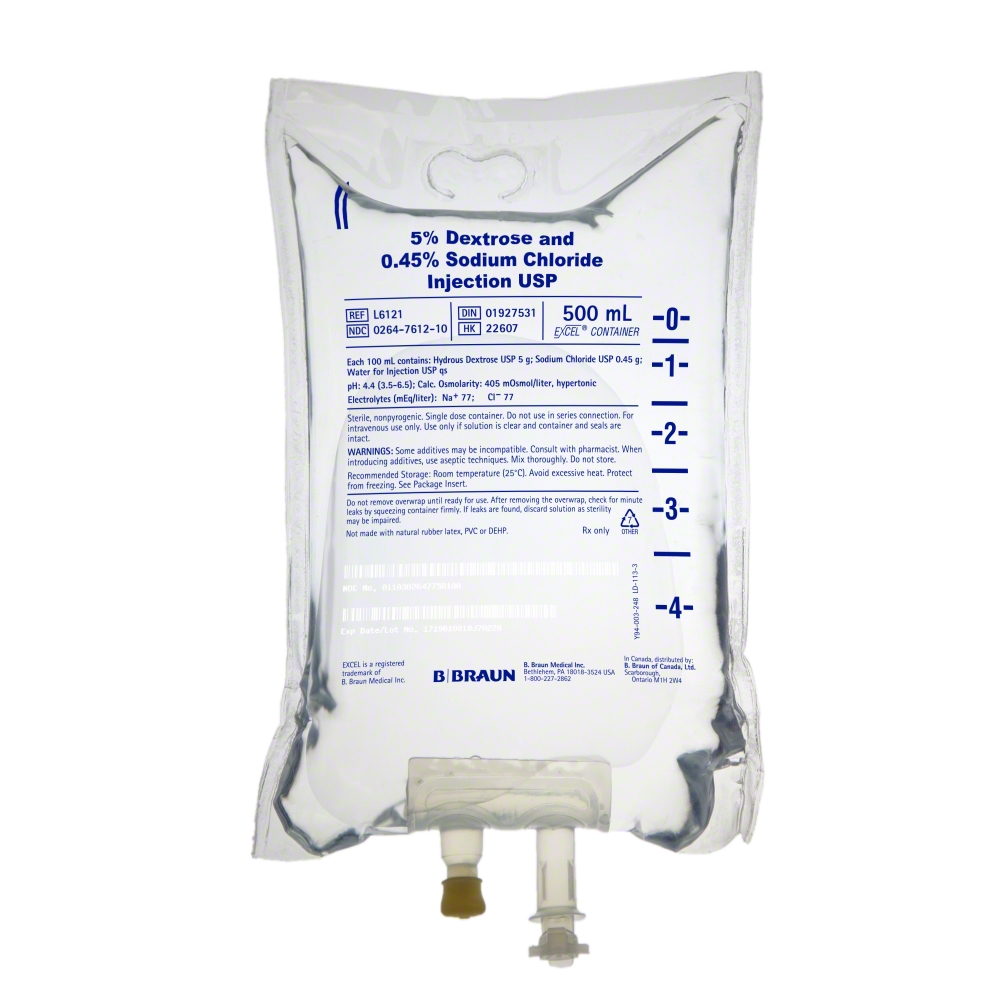 Types of infusion set
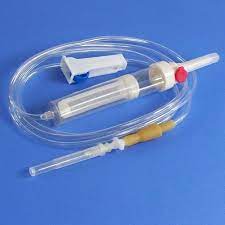 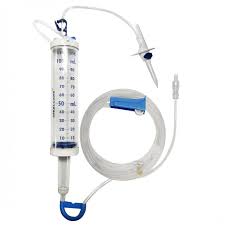 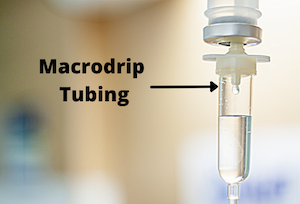 2- Micro drip
1- Macro drip
3- Blood set
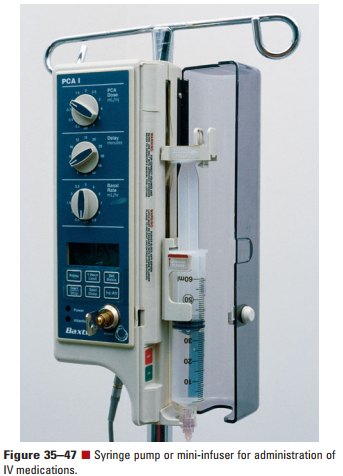 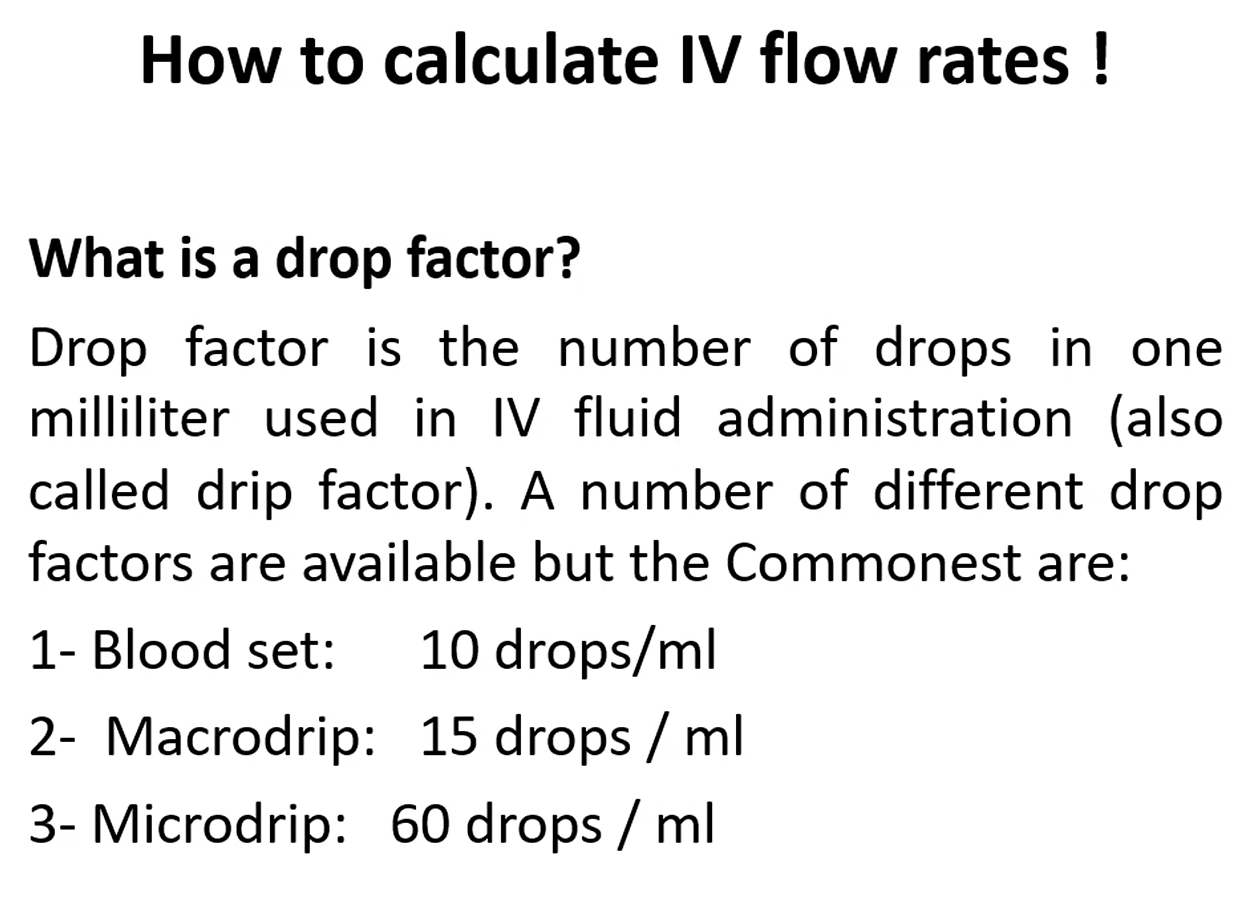 Drops per minute are calculated by the following formula:
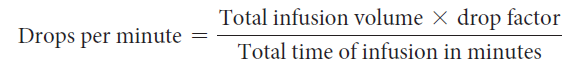 Nursing management
1- Verify prescription for IV therapy, check solution label and identify patient. Check for allergies
2. Explain procedure to patient.
3. Perform hand hygiene and put on disposable nonlatex gloves
4. Apply a tourniquet 4 to 6 inches above the site and identify a suitable vein.
5. Choose site, Choose IV cannula.
Prepare equipment by connecting infusion bag and tubing, run solution through tubing to displace air and cover end of tubing.
Position patient’s arm below heart level to encourage capillary filling. 
Palpate for a pulse distal to the tourniquet. Ask patient to open and close fist several times.
Prepare site by scrubbing with povidone–iodine swabs for 2 to 3 minutes in circular motion, moving outward from injection site.
Holding needle bevel up and at 5- to 25-degree angle,
If backflow of blood is visible, straighten angle and advance needle.
Release tourniquet and attach infusion tubing; open clamp enough to allow drip.
Cover the insertion site with a transparent dressing bandage, or sterile gauze.
Complications
A- Infiltration:
1- Needle / cannula displacement.
2- Blood leak from IV site.
S\S (pain/redness/swelling/diminished flow rate) 
B- Air Embolism:
1- Air in IV tubing (IV bag has emptied)
S\S (decreased or weak BP, rapid pulse and cyanosis).
C- Infection:
Note any signs of redness , pain , swelling hot to touch and yellow discharge
D- Circulatory (fluid) overload:
1- The cardiovascular system is unable to cope with the IV rate & volume.
2- The patient becomes pale , sweaty and short of breath.
 S\S headache, dyspnea, raised BP, flushed skin, fluid imbalance(volume infused vs volume excreted).
E- Allergic reaction:
1- Note any known allergies & document
2- Observe for any reaction to IV additives e.g: IV antibiotics / blood products.